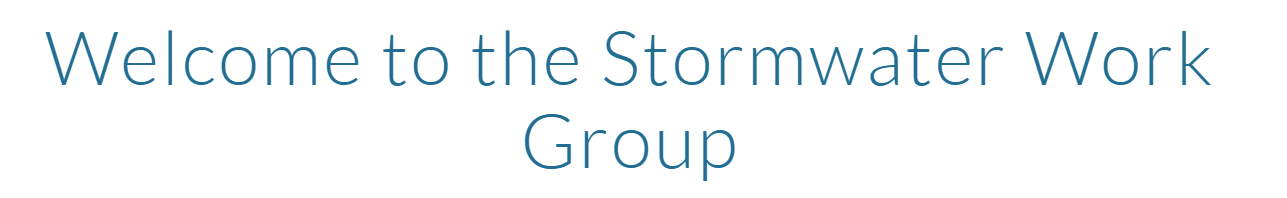 Goals: 
To collect an accurate and up-to-date email list of voting SWG members
To better understand that status of subgroups and caucuses
To improve member engagement in SWG meetings and strengthen the SWG community
Enhancing SWG Member Engagement
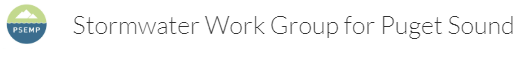 SWG Caucuses Representing Specific Groups
Municipal – 6 seats
State – 3 (?) seats
Federal – 3(?) seat
Business – 1 seat
Environmental – 1 seat
Tribal – 1 seat
Port – 1 seat
Agriculture – 1 seat
Local  governments: Todd  Hunsdorfer (King Co); 
State agencies: Abby Barnes (WDNR); 
Federal Agencies: Bob Black (USGS); 
Tribes: Nancy Rapin (Muckleshoot); 
Environmental Groups: Mindy Roberts (WEC);  
Business Groups: Lori Blair (Boeing); 
Public Ports: Jane Dewell (Port of Seattle); 
Agriculture: Alison Halpern (WSCC).
Work Group Members:
Chair: Don McQuilliams (Bellevue), Local Governments, 
Vice Chair: Abby Barnes (WA Dept. of Natural Resources), State Agencies
Ann Aagaard (League of Women Voters), Environmental Group 
Jessica Atlakson (Redmond), Local Governments 
Gary Bahr (WA Dept. of Agriculture), State Agencies 
Marty Beagle (Shellfish Growers Association), Business Groups 
Bob Black (US Geological Survey), Federal Agencies
Lori Blair (The Boeing Company), Business Groups 
Allison Butcher (Master Builders Assn. King-Snohomish), Business Groups
Cindy Callahan (Federal Highway Administration), Federal Agencies
Valerie Chu (US Fish and Wildlife Service), Federal Agencies
Stella Collier (Bainbridge Island), Local Governments
Dana de Leon (City of Tacoma), Local Governments
Jane Dewell (Port of Seattle), Public Ports
Alison Halpern (WA State Conservation Commission)
Nick Hehemann (WA Dept. of Transportation), State Agencies
Todd Hunsdorfer (King County), Local Governments, 
Melissa Ivancevich (Seattle), Local Governments
Jeff Killelea (Ecology WQP), State Agencies
Mariko Langness (WA Dept. of Fish & Wildlife), State Agencies
Char Naylor (Puyallup Tribe), Tribes 
Nancy Rapin (Muckleshoot Indian Tribe Fisheries Division), Tribes
Rich Sheibley (U.S. Geological Survey), Federal Agencies
Elene Trujillo (Puget Sound Partnership), State Agencies
Work Group Alternates:
Jennifer Adams (Mulkiteo), Local Governments
Brad Archbold (WSDOT), State Agencies
Alyssa Barton (Puget Soundkeeper Alliance), Environmental Group
Scott Berbells (WA Department of Health), State Agencies
Bob Black (U.S. Geological Survey), Federal Agencies
Aaron Clark (Stewardship Partners), Environmental Groups
Brian Cochrane (WA State Conservation Commission), Agriculture
Shayne Cothern (WA Dept. of Natural Resources), State Agencies
Bill Dewey (Taylor Shellfish), Business Groups
Erik Gerking (Port of Everett), Public Ports
Kris Holm (The Boeing Co. and Assn. of WA Business), Business Groups
Zack Holt (Port Orchard), Local Governments
Jenna Judge (Puget Sound Partnership), State Agencies 
Jake Kirschner (Port of Everett), Public Ports
Chris Konrad (U.S. Geological Survey), Federal Agencies 
Chad Larson (Ecology EAP), State Agencies 
Carol Maloy (Pierce Co), Local Governments
Kelly McLain (WA Dept. of Agriculture), State Agencies
Ryan McReynolds (U.S. Fish and Wildlife Service), Federal Agencies
Margaret McCauley (U.S. Environmental Protection Agency), Federal Agencies
Daniel Nidzgorski (King Co), Local Governments 
Ben Parrish (Covington), Local Governments 
Kelsey Payne (Snoqualmie Tribe), Tribes
Michelle Perdue (Kitsap Co), Local Governments
Tom Putnam (Puget Soundkeeper Alliance), Environmental Groups 
Katrina Radach (Puget Sound Partnership), State Agencies, 
Mindy Roberts (Washington Environmental Council), Environmental Groups
Jen Schmitz (Clearwater Services), Business Groups
Discussion:
Which SWG subgroups and caucuses are you a part of? 
How could the SWG improve its connection with these groups?
Are there new subgroups we should create to support the work?
What are SWG member’s ideas around hosting an in-person SWG meeting?
Location? 
Activities?
Field trip?
How can we best prepare to welcome Eastern WA members into the SWG? When will Eastern WA members start paying dues per the MS4 permits?
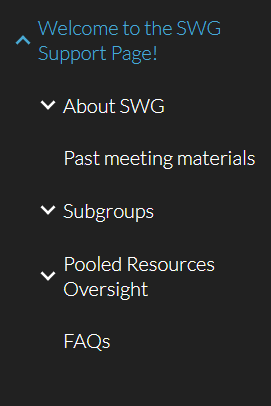 https://sites.google.com/site/pugetsoundstormwaterworkgroup/home
Work Group Staff:
Madison Rose Bristol (WA Dept. of Ecology), SWG Interim Coordinator, 6PPD Stormwater Planner

Stormwater Action Monitoring (SAM) Staff:
Chelsea Morris (WA Dept. of Ecology), interim SAM Coordinator,